COMMUNITY DEVELOPMENT BLOCK GRANT PROGRAM
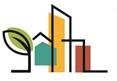 Baltimore DEPARTMENT OF HOUSING AND COMMUNITY DEVELOPMENT
CDBG OFFICE
1
THE CDBG PROGRAM
General Overview
	
CDBG is a Federally funded program, designed to assist local jurisdictions implement community development initiatives that address the core goals of Title I of the Housing and Community Development Act of 1974, as amended. These goals are to develop viable communities by providing:

Decent housing;
A suitable living environment; and
Expanding economic opportunities
2
CDBG NATIONAL OBJECTIVES
General Overview (contd.)

In order to qualify for CDBG funding, each activity must be eligible and address one of the following national objectives as established by the Act:

 Providing benefit to low- and moderate-income persons;   or
 Aiding in the prevention or elimination of slums and blight; or
 Addressing an Urgent Need (earthquakes, floods, severe hurricanes, pandemic, governmental declared emergency or disaster)
3
ELIGIBLE ACTIVITIES
Activities that are eligible for CDBG funding include, but are not limited to:
Acquisition of real property
Relocation and demolition
Rehabilitation of residential and non-residential structures
Construction of public facilities and improvements, such as water and sewer facilities, streets, neighborhood centers, and the conversion of school buildings for eligible purposes
Public services, within certain limits
Activities relating to energy conservation and renewable energy resources
Provision of assistance to profit-motivated businesses to carry out economic development and job creation/retention activities
4
INELIGIBLE ACTIVITIES
Ineligible activities include, but are not limited to:

Fundraising
Political activities
Expenses required to carry out the regular responsibilities of local government 
Income payments
Construction/Rehabilitation of buildings or portions thereof, used for general conduct of government
Purchase of equipment, fixtures, motor vehicles, furnishings or other   personal property
5
UNALLOWABLE COSTS
Costs that are unallowable under the CDBG Program include, but are not limited to: 

	Bad Debts	         		Contingencies
	Contributions			Donations
	Entertainment Costs		Gifts and awards
	Fines and Penalties			Interest
	Fundraising			Litigation Expenses
	Losses on other awards
6
LIMITS ON THE USE OF FUNDS
Attention should be paid to the following limits on the use of CDBG funds:
Separate applications must be completed for operating support and capital projects.
CDBG funds cannot be used to acquire property that will be used primarily for religious purposes or to promote religious interests.
For capital projects, religious organizations and their affiliates may use CDBG funds for minor repairs to a facility that is used to house eligible public services.
Funding requests to acquire property for an eligible use must identify site, sales price and estimated value based on comparable market values.
Capital cost must be supported by cost estimates.
If funds are awarded for construction projects, a small percentage of the grant will be retained for City inspection and monitoring costs.
7
HUD OUTCOME-BASED PERFORMANCE MEASUREMENT
HUD has established an Outcome-Based Performance Measurement System to address the “Objectives” and “Outcomes” of the CDBG program. 

The Objectives are:

CREATING A SUITABLE LIVING ENVIRONMENT – relates to activities that provide benefit to  communities, families or individuals by addressing issues in their living environment such as poor infrastructure, crime, literacy, etc.

PROVIDING DECENT HOUSING – relates to any housing activity designed to meet the housing needs of individuals and families.

CREATING ECONOMIC OPPORTUNITIES – applies to activities related to economic development, commercial revitalization or job creation.
8
HUD OUTCOME-BASED PERFORMANCE MEASUREMENT (contd.)
The Outcomes are:

AVAILABILITY/ACCESSIBILITY - applies to activities that make services, infrastructure, public services, housing or shelter available or accessible to low- and moderate-income people, including persons with disabilities.

AFFORDABILITY - applies to activities that provide affordability in a variety of ways to low- and moderate-income persons such as affordable housing or services such as transportation or employment training.

SUSTAINABILITY: PROMOTING LIVABLE AND VIABLE COMMUNITIES – applies to activities that are aimed at improving communities of neighborhoods helping to make them livable or viable by providing benefit to low- and moderate-income persons, or by eliminating slums or blighted areas or by providing services that sustain communities.
9
MAYORAL PRIORITIES
Each program or project to be funded under the CDBG Program must be designed to address one or more of the Federally-mandated Outcome-Based Performance Measures listed above. Applicants should also indicate how their programs or activities would meet a Mayoral Priority and one of the objectives outlined in the City of Baltimore 5-year Consolidated Plan (2020-2024).

Mayoral Priorities that are consistent with CDBG objectives include:

BUILDING PUBLIC SAFETY - develop a holistic public safety strategy

PRIORITIZING YOUTH - invest in the promise of young Baltimoreans

CLEAN AND HEALTHY NEIGHBORHOODS - Uplift quality of life for Baltimoreans, improve life outcomes for residents, clean up neighborhoods, and focus on collaboration
10
MAYORAL PRIORITIES (contd.)
EQUITABLE NEIGHBORHOOD DEVELOPMENT - Support the businesses and workers most impacted by COVID-19, retain legacy residents, support capital investment in formerly redlined neighborhoods, prioritize local, women-owned and Black-owned businesses, and close the digital divide.
RESPONSIBLE STEWARDSHIP OF CITY RESOURCES -  Modernize outdated City processes, improve access and affordability of services, recruit and retain a strong workforce, and be transparent and accountable about the government’s performance.
11
CDBG OBJECTIVES OUTLINED IN THE 5-YEAR PLAN
Baltimore’s CDBG objectives are:  
Focus on Impact investment Areas:
Build on and leverage existing assets,
Stabilize homeownership markets,
Support neighborhood-serving businesses
Maintain and improve neighborhood institutions

Southwest Impact Investment Area
West Impact Investment Area
East Impact Investment Area
Park Heights Impact Investment Area

Impact Investment Areas map
12
CDBG OBJECTIVES OUTLINED IN THE 5-YEAR PLAN
Affordable Housing
Preserve and maintain existing affordable housing 
Create and increase affordable rental housing 
Support housing for Special Needs Populations 
Support rehabilitation of primarily vacant/abandoned structures for homeownership 
Support construction of new homeownership units 
Strengthen Homeownership markets
Provide incentives to increase homeownership and maintain strong homeowner-based markets, including neighborhoods that are affordable to working class home buyers
Healthy Homes/Homeowner Maintenance Assistance
Assist homeowners in maintaining their homes 
Support lead abatement programs
Support Code enforcement, blight elimination and strategic stabilization
13
CDBG OBJECTIVES OUTLINED IN THE 5-YEAR PLAN
Strategic Neighborhood Investment
Support Social, Economic, and Community Development Services
Invest in Public Facilities & Public Open Space Improvements
Conduct Blight Elimination & Stabilization actions
Workforce Development and Poverty Abatement
Support adult education, literacy programs, employment training and access to job networks
Support housing counseling, tenant legal services and Fair Housing enforcement
Support youth job training and internship programs
Emergency assistance, substance abuse referrals, crisis intervention, 
Invest in economic opportunities for startup businesses, technical assistance to existing and/or new businesses, recruiting new businesses to neighborhood commercial areas,
Support safety patrols and neighborhood watch groups, legal assistance to neighborhood organizations regarding nuisance abatement, illegal dumping and elimination of blighting properties
14
CDBG OBJECTIVES – contd.
Housing and Services to Special Needs Populations 
Support development of rental and home buyer units with built-in accessibility features.
Assist homeowners in maintaining and modifying their homes for accessibility
Support services including but are not limited to health care, hospice care, economic development programs that create job opportunities for people living with special needs, and safe transportation among sites regularly used by homeless people in Baltimore City,  
Support resource and drop-in centers that provide meals to persons with special needs and HIV/AIDS, case management and psycho-social services, access and referrals to medical  and mental health care, substance abuse treatment and relapse prevention, economic benefit programs, education, subsistence payments, and  vocational or employment programs.
15
CDBG OBJECTIVES – contd.
Preventive & Emergency Services to the Homeless
Support services targeted to homeless persons, families, youth, and veterans, including, but not limited to, housing in overnight shelters, transitional housing facilities, operations of day resource centers, health care centers, convalescent care services, employment programs, eviction prevention assistance, and outreach services.
Preventative and emergency services to homeless youth and youth at risk of homelessness
16
TIMELINE FOR CD-48
December 8, 2021		Notification of 1st public hearing regarding
			Needs/Performance and Request For Proposal 				(RFP’s) under the CDBG program for Federal 				Program Year 2022/City Fiscal Year 2023

December 16, 2021	Needs/Performance Public Hearing

January 19, 2022, 5:00 p.m.	Deadline for submission of proposals and written 				comments on  the Needs/Performance Public
			Hearing

January 2022 - April 2022 	Review & finalize all proposals and prepare the Draft
			Annual Action Plan for public review and comments

April/May 2022		Public Hearing on Draft Annual Action Plan
17
TIMELINES FOR CD-48 (contd.)
Spring 2022	Deadline for written comments on Draft Annual Action Plan
		Review of all public comments & finalize Annual Action Plan
Plan submitted to City’s Board of Estimates for approval

Spring 2022	Submit Annual Action Plan to HUD
Summer 2022	Anticipated HUD approval of Annual Action Plan
July 1, 2022	Program Year begins

All applications for CFY 2023 must be submitted electronically via the Neighborly platform at: https://portal.neighborlysoftware.com/BALTIMOREMD/Participant
18
GUIDELINES FOR SUBMISSION
Separate proposals must be submitted for operating costs and capital projects.

Name your Neighborly case with your organization name. Please do not call it “CDBG application” or use your personal name.

CDBG funds are limited. Match/leveraging information is required. A tab is available in the Excel Budget spreadsheet and applicants with more than one CDBG funded activity should complete the Leveraging tab for each activity. The leveraging information is important in the review process as it demonstrates community support for the proposed program/project and prevents over-reliance on CDBG funds.

A tab of the HUD Matrix Codes is available at the end of the budget spreadsheet. Applicants should refer to it to determine the correct activity for the work they propose.

CDBG funding will likely be at or below levels of previous years. Continued  funding is not guaranteed. Public service activities are unlikely to be increased and may be reduced due to the federally mandated cap.
19
For assistance or guidance, please call (410) 396-3507 or email Lorraine.Cannon@baltimorecity.gov
20